Sondaggio sulla Polizza Unisalute
Gruppo di  lavoro
       dell’Assemblea di Nazionale TTA

Asti Rosella  (INFN - TO)
Binaglia Ilaria (INFN - PG)
Bortot Simona  (INFN - TO)
Candela Attanasio  (INFN - LNGS)
Gomezel Roberto  (INFN - TS)
Michinelli Roberto  (INFN - BO)
Silvestri Antonio (INFN - BA)
Stellato Lorena (INFN - ROMA 1)
Trovato Andrea (INFN – GE)
A proposito di Unisalute….INFO: Direzione Affari Generali http://www.ac.infn.it/generali/polizza.php
Quali sono le criticità di questa Polizza?
Conosciamo Unisalute?
Cosa copre Unisalute?
Cosa possiamo migliorare della Polizza?
Ci eravamo posti alcune domande…
Che relazione c’è tra polizza e sussidi?
Usiamo bene tutti gli strumenti di Unisalute?
Quanti fondi sono destinati ai sussidi e quanti a Unisalute?
E’ conveniente?
Il percorso fatto…
ANALISI DEL PIANO SANITARIO
E RICERCA DI ANALOGHE CONVENZIONI
FATTO
PREPARAZIONE DI UN QUESTIONARIO DA SOTTOPORRE AL PERSONALE
FATTO
PREPARAZIONE DI UN DOCUMENTO FINALE DA SOTTOPORRE AD ENTE E OO.SS.
IN DISCUSSIONE
UNA PERCENTUALE
17,7%
ALCUNI NUMERI
454 PARTECIPANTI
2559 dipendenti
  416  familiari 
    42  associati
    19  familiari
    84  pensionati
    53  familiari

Fonte Guido Simeoni - Dati al 1 Gennaio 2015
SU?
3173 ISCRITTI
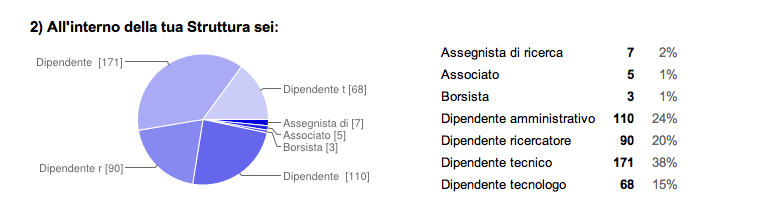 Totale:  454
UTILIZZO POLIZZA ANNI 2013 - 2014
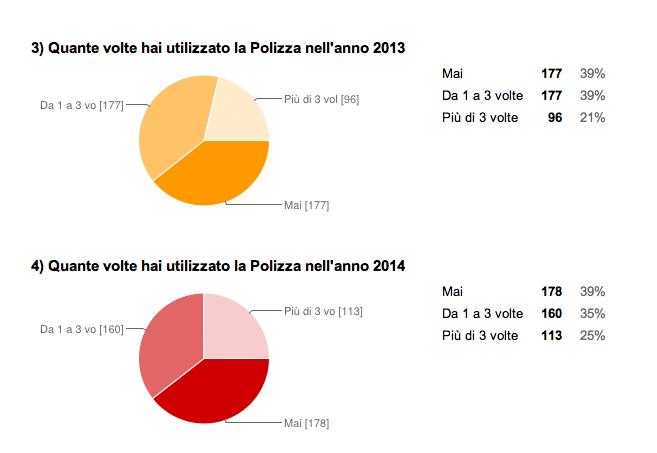 FAMILIARI ISCRITTI E USO DELLA POLIZZA
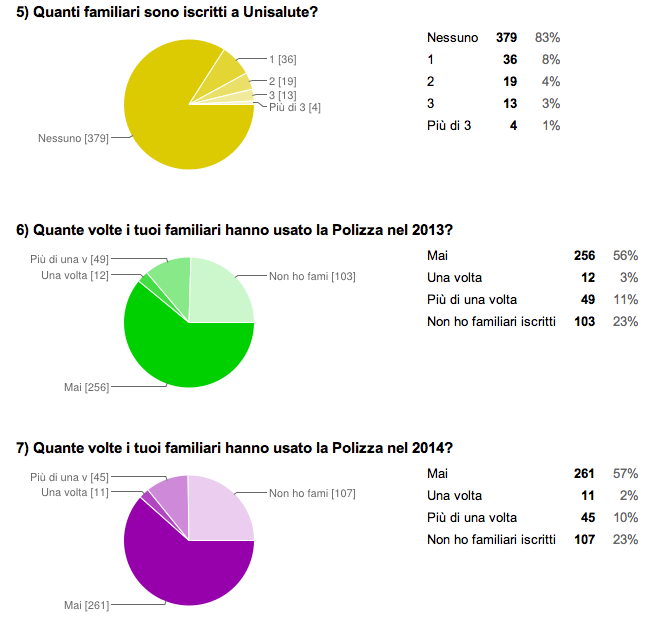 CONOSCI LA POLIZZA?
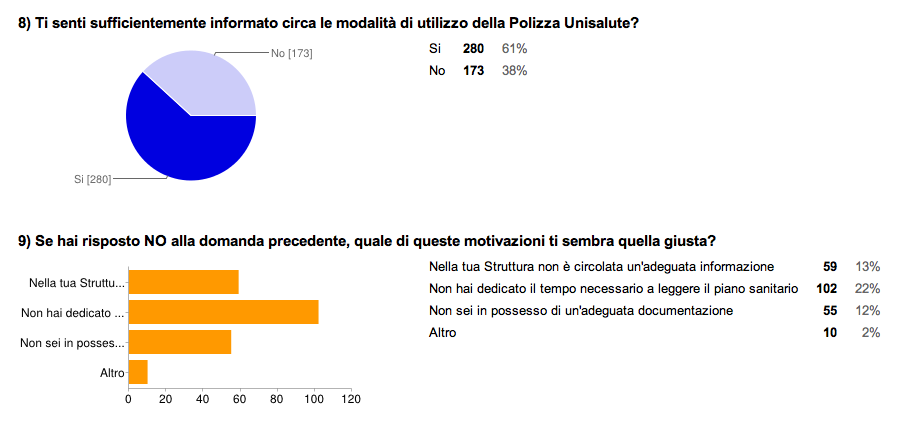 NUMERO VERDE UNISALUTE
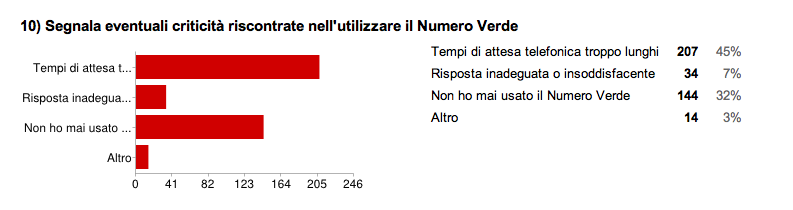 RIMBORSI DA UNISALUTE
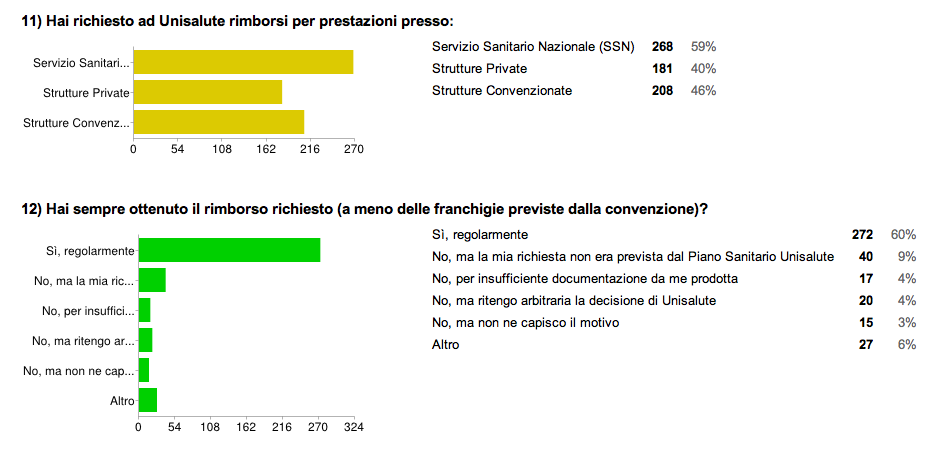 DIFFOLTA’ DI PRENOTAZIONE ?
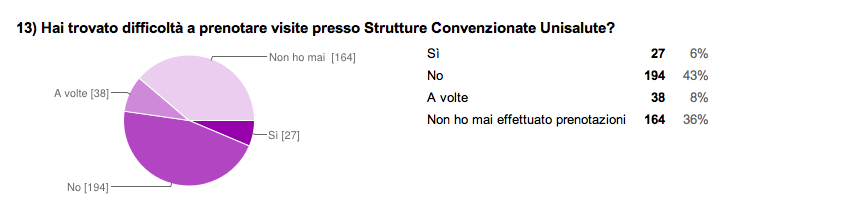 CRITICITA’ SULLA SCELTA DELLE STRUTTURE CONVENZIONATE
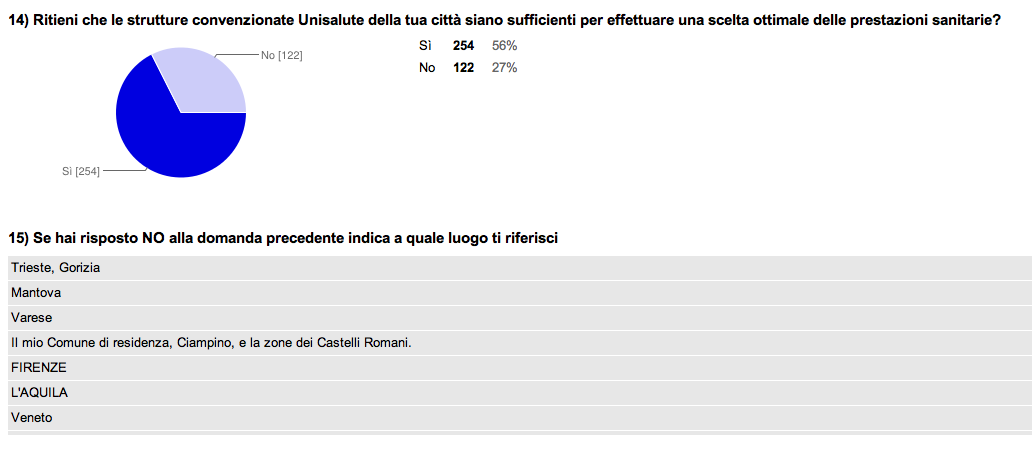 LIVELLO DI SODDISFAZIONE DEI CENTRI CONVENZIONATI UNISALUTE
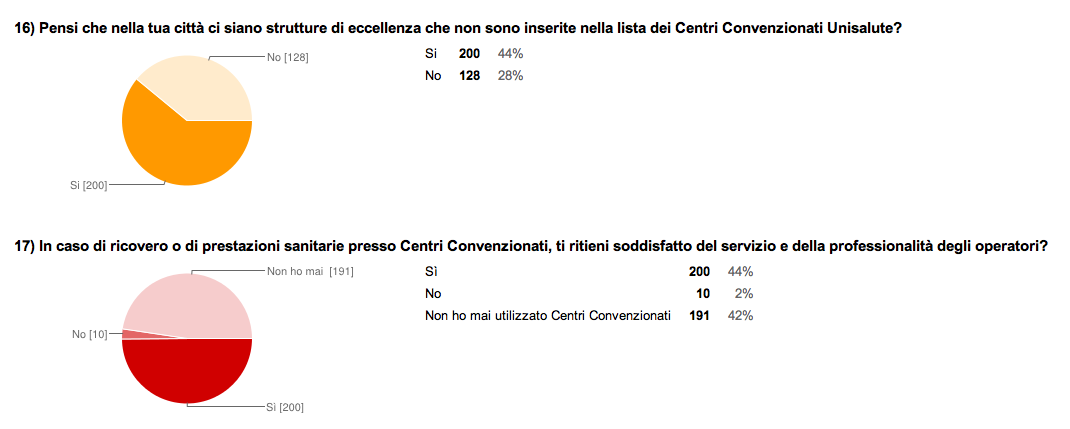 COSA MIGLIORARE DELLA POLIZZA
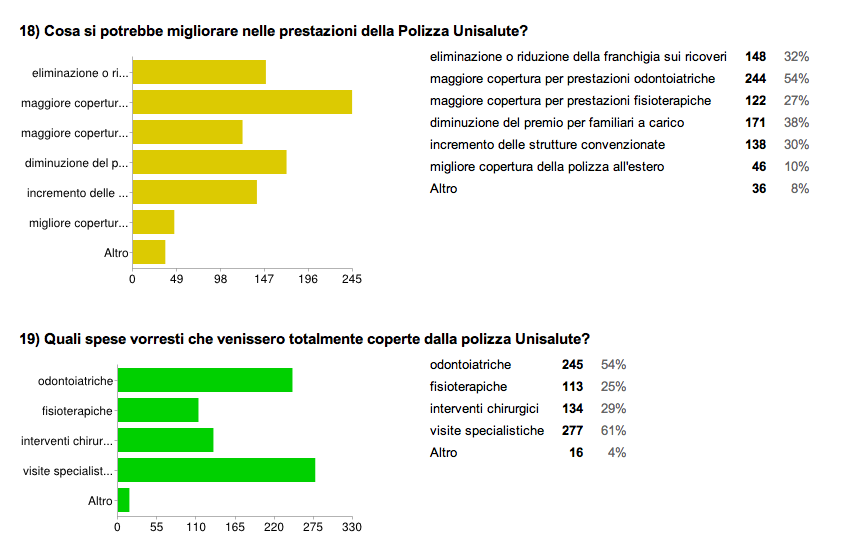 VOTO DATO ALLA POLIZZA
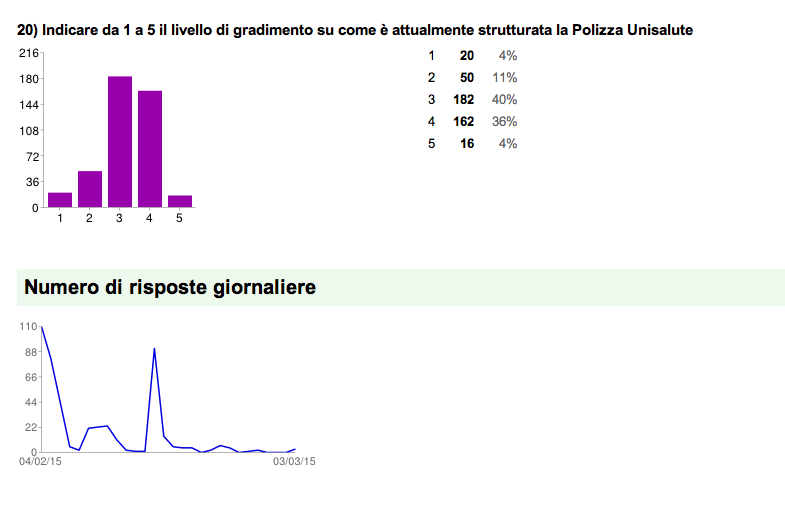 All’INFN bisogna bussare sempre due volte !
COSA E’ EMERSO DAL SONDAGGIOSULLA POLIZZA UNISALUTE?
Circa il 40% non ha mai usato la polizza; 

l’83% dei dipendenti non ha familiari iscritti;

il 38% non si sente bene informato sulle modalità di utilizzo della polizza
scarsa informazione circolata nella propria Struttura 
scarso impegno nel leggere il piano sanitario;

il 45% ritiene lunghi i tempi di attesa del Numero Verde;

Uguale utilizzo della polizza tra le varie strutture, convenzionate e non, e SSN;

il 60% ha ricevuto il rimborso richiesto regolarmente;

30% richiede di ampliare l’offerta di strutture convenzionate;
COSA E’ EMERSO DAL SONDAGGIOSULLA POLIZZA UNISALUTE?
discreta soddisfazione sulla professionalità degli operatori dei Centri Convenzionati;
strutture di eccellenza non inserite nella lista dei centri di riferimento per l’INFN;
il 54% vorrebbe una maggiore copertura delle spese odontoiatriche 
a seguire:
una diminuzione del premio per i familiari a carico
l’eliminazione delle franchigie sui ricoveri
la copertura della spese fisioterapiche
maggiori strutture convenzionate
migliore copertura della polizza all’estero;
61% per una totale copertura per le visite specialistiche (ovvero eliminazione dello scoperto e/o della franchigia);
il voto dato alla polizza è tra il sufficiente e il buono.
COSA NON QUADRA?
- Poca partecipazione
- Incongruenze sui numeri 
- Generale disattenzione               	Nella compilazione
			            	Verso la polizza


E POI CI SONO I SUSSIDI
		

…
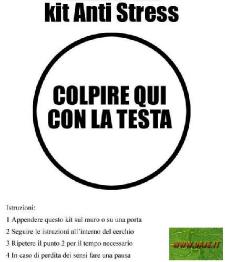 COSA FARE?
DATI
PREMI POLIZZA UNISALUTE BIENNIO 2014-2015
dal 2014 c’è stata una riduzione media di circa 100 Euro per familiari, associati e pensionati e una riduzione di 50 Euro per dipendente
A FRONTE DI:

Introduzione della franchigia per ricoveri 

Visita odontoiatrica gratuita (1         all’anno presso strutture convenzionate)
SUSSIDI

Nel 2014 sono state presentate 501 domande di sussidio
(100 in più rispetto al 2013) - 92% risultate idonee

 Richiesti:  € 1.089.600,06 

Assegnati  (in base alla disponibilità): € 455.886,87
FONDI PER BENEFICI ASSISTENZIALI AL PERSONALE
circa 1250 k€ è destinato a sussidi/polizze/borse di studio per i figli/asili nidi, etc.;
  circa 500 k€ sono stanziati per Unisalute
CONCLUSIONI
Indirizzo economico dell’Ente

Bisogni delle OO.SS. per il tavolo
     tecnico

Interesse reale del personale
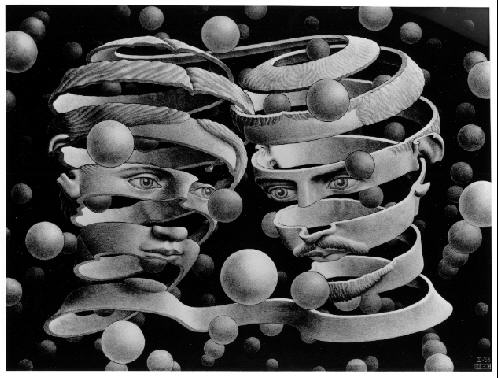 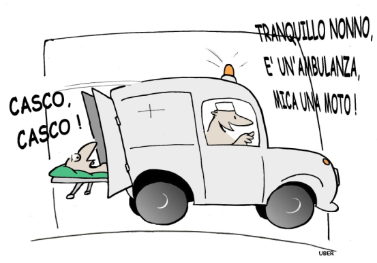 Escher – Bond of union - 1956
Genova, 10-11  Marzo 2015
il Gruppo di lavoro TTA 
Polizza  Unisalute